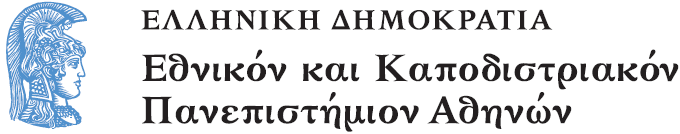 Το Εικονογραφημένο Βιβλίο στην Προσχολική Εκπαίδευση
Ενότητα 3.2: Υλικότητα Βιβλίου

Αγγελική Γιαννικοπούλου
Τμήμα Εκπαίδευσης και Αγωγής στην Προσχολική Ηλικία (ΤΕΑΠΗ)
Διδακτική Πρακτική
Διδακτική πρακτική:
Αικατερίνη Φρονιμάκη.
Βιβλίο: Ένα ψαράκι μια φορά… / κείμενο & εικονογράφηση : Κηθ Φώκνερ & Τζόναθαν Λαμπέρτ – Αθήνα , Μίνωας 1994
Θέμα: Εξοικείωση των παιδιών με τις αναδιπλούμενες εικόνες και τον ιδιαίτερο στόχο που εξυπηρετούν, δηλαδή τη σταδιακή αύξηση του μεγέθους του κεντρικού ήρωα) .
[1]
Λίγα λόγια για το βιβλίο
«Τι συμβαίνει όταν ένα αγόρι πιάνει με την απόχη του ένα μικρό ψαράκι, που τελικά μεγαλώνει μέρα με τη μέρα;». Αυτή είναι η υπόθεση του ιδιαίτερου αυτού βιβλίου, που καταφέρνει να κερδίσει τους μικρούς αναγνώστες μέσα από τις αναδιπλούμενες εικόνες του. Έτσι δίνει στον εκπαιδευτικό την ευκαιρία να μιλήσει  στην τάξη για το πώς η αφήγηση επηρεάζει την υλικότητα του βιβλίου και αντίστροφα.
Ανάγνωση του βιβλίου
Διαβάσαμε το βιβλίο. Πολλές φορές ζητήθηκε από τα παιδιά να ξεδιπλώσουν εκείνα τις εικόνες.
Συζήτηση
Τα παιδιά ρωτήθηκαν για ποιο λόγο χρησιμοποιούνται οι αναδιπλούμενες εικόνες:     
Επειδή δεν χωράει στη σελίδα.
Επειδή είναι πολύ μεγάλο ψάρι.
Επειδή είναι ολόκληρη φάλαινα.
Δημιουργία και άλλων αναδιπλούμενων εικόνων (1/4)
Σκεφτήκαμε τι άλλο θα μεγάλωνε τόσο πολύ ώστε να μην χωρά στη σελίδα ενός βιβλίου.  
Οι απαντήσεις των παιδιών ήταν:
μια γατούλα,
ένα παιδάκι που έγινε άνθρωπος,
ένα λουλούδι,
ένα δέντρο,
ένας αετός,
ένα δελφίνι.
Δημιουργία και άλλων αναδιπλούμενων εικόνων (2/4)
Διπλώσαμε στα δύο χαρτιά μεσαίου μεγέθους. Ζωγραφίσαμε το μικρό αντικείμενο  στη διπλωμένη μεριά του χαρτιού ενώ το μεγάλο όταν αυτό ξεδιπλώνεται.
Δημιουργία και άλλων αναδιπλούμενων εικόνων (3/4)
Δημιουργία και άλλων αναδιπλούμενων εικόνων (4/4)
Αφού τελείωσαν με τη ζωγραφική, δημιούργησαν ένα ομαδικό εξώφυλλο, στο οποίο  έδωσαν τον τίτλο «Το βιβλίο που μεγαλώνει». Δύο παιδιά ανέλαβαν να γράψουν τον τίτλο και να διακοσμήσουν το εξώφυλλο.
Χρηματοδότηση
Το παρόν εκπαιδευτικό υλικό έχει αναπτυχθεί στο πλαίσιο του εκπαιδευτικού έργου του διδάσκοντα.
Το έργο «Ανοικτά Ακαδημαϊκά Μαθήματα στο Πανεπιστήμιο Αθηνών» έχει χρηματοδοτήσει μόνο την αναδιαμόρφωση του εκπαιδευτικού υλικού. 
Το έργο υλοποιείται στο πλαίσιο του Επιχειρησιακού Προγράμματος «Εκπαίδευση και Δια Βίου Μάθηση» και συγχρηματοδοτείται από την Ευρωπαϊκή Ένωση (Ευρωπαϊκό Κοινωνικό Ταμείο) και από εθνικούς πόρους.
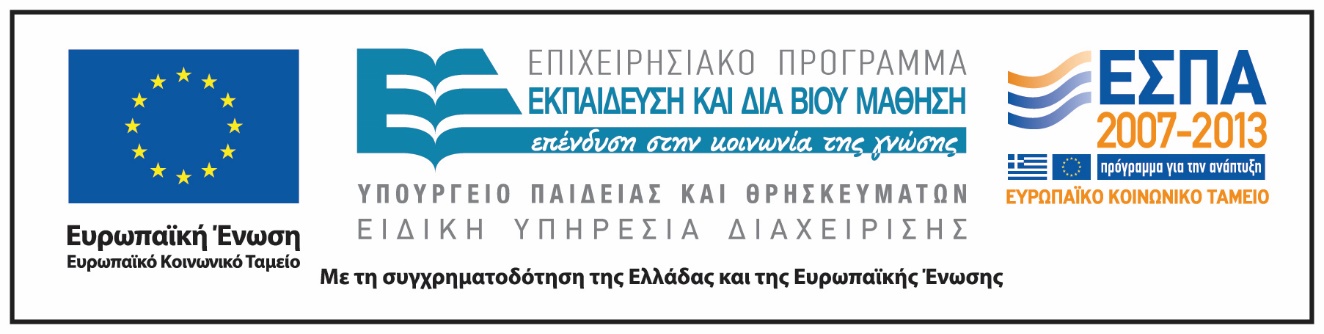 Σημειώματα
Σημείωμα Ιστορικού Εκδόσεων Έργου
Το παρόν έργο αποτελεί την έκδοση 1.0.
Σημείωμα Αναφοράς
Copyright Εθνικόν και Καποδιστριακόν Πανεπιστήμιον Αθηνών, Αγγελική Γιαννικοπούλου 2016. Αικατερίνη Φρονιμάκη, Αγγελική Γιαννικοπούλου. «Το Εικονογραφημένο Βιβλίο στην Προσχολική Εκπαίδευση. Υλικότητα Βιβλίου. Ένα ψαράκι μια φορά». Έκδοση: 1.0. Αθήνα 2016. Διαθέσιμο από τη δικτυακή διεύθυνση: http://opencourses.uoa.gr/courses/ECD5/.
Σημείωμα Αδειοδότησης
Το παρόν υλικό διατίθεται με τους όρους της άδειας χρήσης Creative Commons Αναφορά, Μη Εμπορική Χρήση Παρόμοια Διανομή 4.0 [1] ή μεταγενέστερη, Διεθνής Έκδοση. Εξαιρούνται τα αυτοτελή έργα τρίτων π.χ. φωτογραφίες, διαγράμματα κ.λπ.,  τα οποία εμπεριέχονται σε αυτό και τα οποία αναφέρονται μαζί με τους όρους χρήσης τους στο «Σημείωμα Χρήσης Έργων Τρίτων».
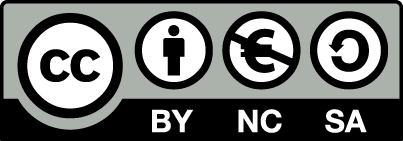 [1] http://creativecommons.org/licenses/by-nc-sa/4.0/ 

Ως Μη Εμπορική ορίζεται η χρήση:
που δεν περιλαμβάνει άμεσο ή έμμεσο οικονομικό όφελος από τη χρήση του έργου, για τον διανομέα του έργου και αδειοδόχο.
που δεν περιλαμβάνει οικονομική συναλλαγή ως προϋπόθεση για τη χρήση ή πρόσβαση στο έργο.
που δεν προσπορίζει στον διανομέα του έργου και αδειοδόχο έμμεσο οικονομικό όφελος (π.χ. διαφημίσεις) από την προβολή του έργου σε διαδικτυακό τόπο.

Ο δικαιούχος μπορεί να παρέχει στον αδειοδόχο ξεχωριστή άδεια να χρησιμοποιεί το έργο για εμπορική χρήση, εφόσον αυτό του ζητηθεί.
Διατήρηση Σημειωμάτων
Οποιαδήποτε αναπαραγωγή ή διασκευή του υλικού θα πρέπει να συμπεριλαμβάνει:
το Σημείωμα Αναφοράς,
το Σημείωμα Αδειοδότησης,
τη δήλωση Διατήρησης Σημειωμάτων,
το Σημείωμα Χρήσης Έργων Τρίτων (εφόσον υπάρχει),
μαζί με τους συνοδευτικούς υπερσυνδέσμους.
Σημείωμα Χρήσης Έργων Τρίτων
Το Έργο αυτό κάνει χρήση των ακόλουθων έργων:
Εικόνα 1: Εξώφυλλο του βιβλίου «Ένα ψαράκι μια φορά…» / κείμενο & εικονογράφηση : Κηθ Φώκνερ & Τζόναθαν Λαμπέρτ – Αθήνα , Μίνωας 1994